On Beyond ObjectsProgramming in the 21th centuryCOMP 590-059 Fall 2024
David Stotts
Computer Science Dept
UNC Chapel Hill
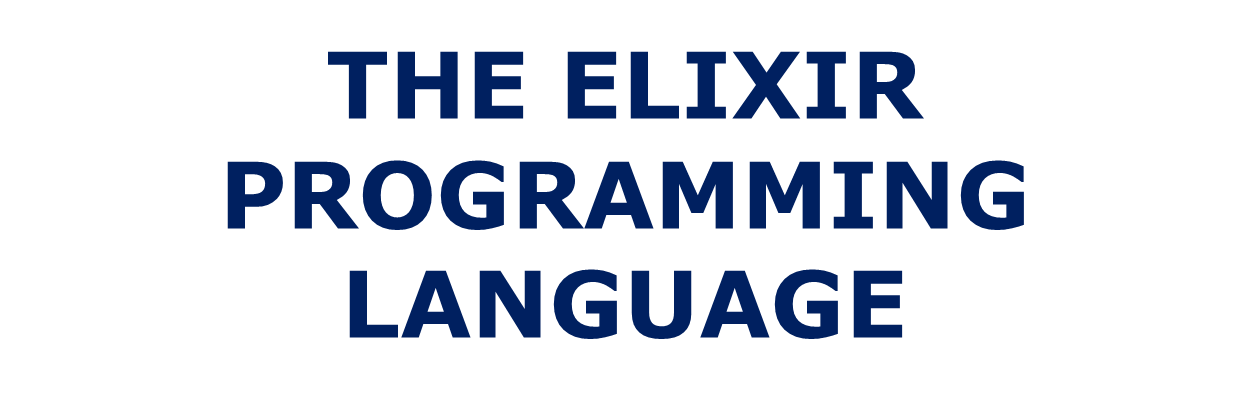 Context
Elixir
Developed by José Valim, 2012 first appearance, by 2017 fairly well known
Valim was working at Plataformatec, it was a R&D project there 
Plataformatec closed shop Jan 2020 (sold)
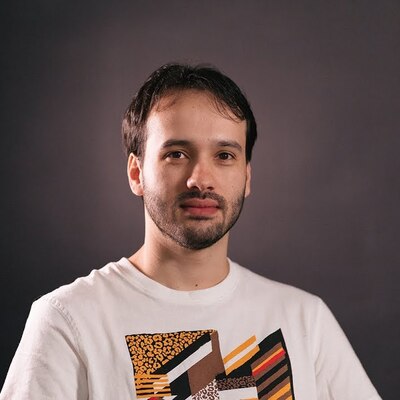 Project goals were to enable higher extensibility and productivity in the Erlang VM while maintaining compatibility with Erlang's ecosystem. 
Elixir is aimed at large-scale sites and apps.
An alternative language for execution on the BEAM (Erlang) VM  (sort of like Scala and Kotlin are new syntaxes that run in the Java JVM )
Context
Elixir
As such you can think of it loosely as a “better cleaner saner simpler” syntax for Erlang-style coding
Open source project on github, managed by Valim, had 700 contributors in the 2019 timeframe
Also in 2019, github showed about 25,000 Erlang repos, 36,000 Elixir repos.
Contrast to 1.5 mil Ruby repos, and 5 mil Javascript repos
Context
Elixir
Elixir compiles to BEAM bytecode and runs on one or more instances of the BEAM, can cooperate with pure Erlang code
An Elixir program can use Erlang libraries, and vice versa
Erlang is tech platform (language, BEAN VM, OTP libraries, tools) for developing high-availability, scalable, reliable concurrent systems, with over 2 decades of successful road testing
Elixir is a modern expression of this, makes “Erlangish” development more pleasant, organize code more efficiently and concisely, abstracts away boilerplate, noise, duplication
Why Elixir?
Elixir
Many Erlang language constructs translate directly into Elixir constructs
Elixir has additional constructs that reduce “boilerplate”, reduce code duplication, and has significant syntactic improvement for readability and compactness or conciseness
In short, Elixir it is a more modern syntax than the ‘80s syntax of Erlang
Elixir summary for erlang users 
https://elixir-lang.org/crash-course.html
Why Elixir?
Elixir
Many Erlang language constructs translate directly into Elixir constructs
Elixir has additional constructs that reduce “boilerplate”, reduce code duplication, and has significant syntactic improvement for readability and compactness or conciseness
In short, Elixir it is a more modern syntax than the ‘80s syntax of Erlang
Erlang to Elixir converter
https://www.codeconvert.ai/erlang-to-elixir-converter
Elixir summary for erlang users 
https://elixir-lang.org/crash-course.html
Similarities to Erlang
Elixir
All you can do in Erlang, you can do in Elixir
        -- and, all you can do in Elixir, you can do in Erlang
This is a stronger statement that saying Elixir compiles to BEAM code
Program structure is a collection of one or more modules, each containing one or more function definitions
Several modules can be defined in a source file
Functional semantics, so no explicit loop structures, use recursion (particularly, tail recursion)
Immutable data, so referential transparency (with a twist)
Differences from Erlang
Elixir
Variables in Elixir begin with lower case or underscore, and can end with ? and !  
    -- ex.   speed  x  cNum  _init  empty?  
Atoms in Elixir begin with “:” 
    -- ex. :apple   :grape   :DONUT 
Module names begin with upper case 
    -- ex.   MyMod  Circle  Bundle3
Function names: rules are same as variables
    -- ex.  foo_func  totalSal  allDone?
Differences from Erlang
Elixir
Elixir still has immutable data, no real “variables” but bindings as in Erlang
However,  a variable name can be re-bound
So immutable data, but no “bind once” rule
Re-binding a variable name is not overwriting the memory data of the existing binding
It is creating new data, binding the in-use name to the new data, and old data might then be garbage and collected
Differences from Erlang
Elixir
Elixir has “cleaner” code syntax… far fewer problems with clause delimiters like ; and , and . 
Greatly improved string data
More modern (“python-ish”) function and module declarations
Basic Data
Elixir
Numerical: Integer and Floating point
intA = 12        # arbitrary size ints
intB = -714
x_dx = 34.57102  # double precision
x_dy = -11.109
Atom
atom1 = :ok 
atom2 = :error 
atom3 = :my_special_signal
String
str1 = "Hello, UNC World!" 
str2 = "3241"  # this is a string, not an integer
Boolean
bb1 = true
gg2 = false
xz = true and false
s12 = false or true
qq8 = not s12
Structured Data
Elixir
Lists (stored as linked cells) (ordered)
ls1 = [10, 3, 45, -5] 
ls2 = [:at, "str", 3.1415, false] 
IO.inspect ls1 # [10,3,45,-5]
Tuples (stored contiguously in memory) (ordered)
tp1 = {20, 25, 15} 
tp2 = {:myAtm, "Bingo"} 
IO.inspect tp1 # {20,25,15}
Maps (keys any type, values any type) (not ordered)
mp1 = %{"name" => "Alice", "age" => 30} 
mp2 = %{name: "Bob", age: 25}   # atom keys
Keyword Lists (special list of 2-tuples, atom as key) (ordered)
klst = [name: "Charlie", age: 28]      # syntactic sugar for |
klst2 = [{:name,”Charlie”}, {:age,28}] #   ----------------+
Example Expressions
Elixir
iex> 2*(3+1)/4     CR , no "." … No terminator but CR
2.0
iex> 2 * (    at this CR the expn is incomplete, so no eval
       3 + 1  same at this CR
     ) / 4    at this CR the expression syntax is ok, so eval 
2.0
# module and function definition

defmodule Geometry do
   def rect_area(len, hgt) do
      len * hgt
   end
end

# traditional function call with positional parameters 
# prefix module name

IO.puts Geometry.rect_area(24,3.27)
Elixir Shell and Compiling
Elixir
Install Elixir, you will find a directory for it that has 3 subdirectories
  -- bin, lib, man
Make sure bin is in your path
In bin you will find the executables iex, elixir, elixirc, and mix
   -- iex is the interactive Elixir shell
   -- elixir and elixirc are interpreter, compiler
   -- mix is a programming/development tool for building systems
From command line you can run these if elixir bin is in your path(s)
elixir will compile in memory and run your code, no shell
elixirc does the same but leaves a beam file for each module
    -- then the beam files can be run in iex shell or standalone
Source file extensions
Elixir
An Elixir source file will have one of two file extensions
  -- filenam.ex  ( compilable )
  -- finenam.exs ( script )
Conventions
  -- use .ex mostly, make them contain module definitions
  -- use elixirc to compile .ex modules into .beam files
  -- use .exs to run small interpreted "experiments"
  -- think of .exs as denoting "shell scripts" 
  -- .exs scripts containing code sequences you might type in iex shell
  -- the script code can be any sequence, not just module defns
elixir and elixirc will both handle files with either extension
  -- results may vary a bit, follow the convention
  -- use elixir on .exs
  -- use elixirc on .ex
Source file extensions
Elixir
An Elixir source file will have one of two file extensions
  -- filenam.ex  ( compilable )
  -- finenam.exs ( script )
Conventions
  -- use .ex mostly, make them contain module definitions
  -- use elixirc to compile .ex modules into .beam files
  -- use .exs to run small interpreted "experiments"
  -- think of .exs as denoting "shell scripts" 
  -- .exs scripts containing code sequences you might type in iex shell
  -- the script code can be any sequence, not just module defns
elixir and elixirc will both handle files with either extension
  -- results may vary a bit, follow the convention
  -- use elixir on .exs
  -- use elixirc on .ex
e.g.,  if you compile a .exs script, it will make .beam files for any module defns

And then also run any stray code not in any module defns
Examples:
Elixir
“Basic.exs” source file
  -- iex shell script that is like what we might type into the shell prompts
  -- doesn’t matter what the file name is, as there are no module defns
  -- use  elixir Basic.exs  to run the script from windows shell
  -- run iex and then do  c("Basic.exs")  to run as well in the iex shell
  -- is there a .beam file left behind?  ( no module defn in the code )
“Fibo.ex” source file
  -- module file name begins with Capital letter in Elixir ( by convention )
  -- use elixirc to compile from win shell, see the .beam file it leaves
“Fibo.exs” source file
  -- iex shell script, note the "stray" code following module defn
  -- elixir from the win shell… is there a .beam file left behind?
  -- what if we do elixirc from the win shell?
Source file extensions    (cont.)
Elixir
The differences are subtle and not really all that important for an overview
Mostly it’s based on “intent”
  -- .ex files are intended to be compiled to BEAM code and so remain available
  -- .exs files are intended to be smaller, short-lived, interpreted when needed
  -- .exs files are compiled to memory and executed on demand

However what happens really depends on if you apply “elixirc” or “elixir” to the file
  -- elixirc  compiles to BEAM files for each module, does not execute
  -- elixir  interprets, meaning compiles to memory and executes 

Try this in cmd window:  elixirc FibooTR.exs
  -- BEAM file for the module Fiboo is left ( not FibooTR )
  -- executes the loose code (interprets)

Try this in cmd window:  elixir FibooTR.exs
  -- no BEAM files, executes the loose code which uses the code in Fiboo
Example: Fibo.ex
Elixir
# simple module definition example
# this module should be in a text file “Fibo.ex” or “Fibo.exs”

# this module contains one func definition, the func fib/1
# defined by partial function clauses

defmodule Fibo do
  def fib(0), do: 0     # short form, single line after the :
  def fib(1), do: 1
  def fib(n) when n > 1 do   # longer form, do ... end block
    fib(n - 1) + fib(n - 2)
  end
  # alt form: def fib(n) when n > 1 do: fib(n - 1) + fib(n - 2)
end
Double recursive, not super efficient for larger parameter values
Example: FiboTR.ex
Elixir
# single recursive version of Fibo

defmodule FiboTR do

  def fib(n), do: fib_helper(n, 0, 1)  # public func

  defp fib_helper(0, a, _), do: a    # private func 
  defp fib_helper(n, a, b), do: fib_helper(n-1, b, a+b)

end
Private function names cannot be called by code not in this module

Note also to define more that one function by partial clauses, all the clauses for each function must be written together
Summary .ex vs .exs                             ( chatGPT )
Elixir
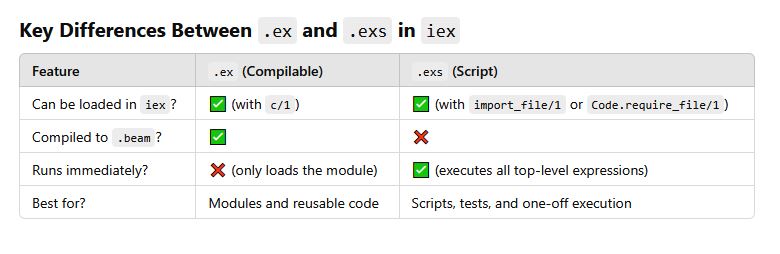 One strategy is always use .ex file name extension and just let it compile
We are not going to be building large systems in Elixir
Immutability, Referential Transparency
Elixir
More on Immutability
Elixir
Referential transparency means that an expression in the text of a program can be replaced with its evaluated form (its value) anywhere without altering the overall computational result
informally means expression evaluation has no side effects ( like variables not in  the expression changing values )
Referential transparency as a concept applies to all  PLs
It is not something specific to Erlang/Elixir
It is a commonly discussed concept in functional PLs because they often provide referential transparency 
and imperative PLs like Java and C do not )
More on Immutability
Elixir
Erlang has syntactic single assignment… once a variable name is bound to a value that name cannot appear on the left of a binding anymore in that scope
-- this enforces referential transparency 
Elixir relaxes that and allows “rebinding” of a variable name in the same scope
-- this however still enforces referential transparency
-- a rebinding is not a single variable name getting a new binding
-- it is a “new copy” of that variable getting its single binding… 
    then there are single bindings to two variables that happen to have 
    the same name
-- harder to reason about though than the Erlang single assignment way
Referential Transparency
Elixir
Referential transparency allows reasoning about program behavior ( a programmer reasoning, or a compiler analyzing ) as a rewrite system
def funcy (a, b) do
   k = a*b
   y = 12    # or b = 12 if b is passed by reference
   return k  # returns 50
end
x = 5
global y = 10
z = funcy(x,y)
print z, y
If we execute this we get output “50, 12”  because the y=12 in funcy changes the global y
def funcy (a, b) do
   k = a*b
   y = 12    # or b = 12 if b is passed by reference
   return k  # returns 50
end
x = 5 
global y = 10 
#z = funcy(x,y)
z = 50 
print z, y
If we execute this we get output “50, 10”  because we did not execute funcy and did not get the side-effect of changing the global y value
Instead we substituted the value funcy produced ( 50 ) with those parameters values
This means the code is NOT  referentially transparent
Referential Transparency
Elixir
Referential transparency allows reasoning about program behavior ( a programmer reasoning, or a compiler analyzing ) as a rewrite system
def funcy (a, b) do
   k = a*b
   y = 12    # or b = 12 if b is passed by reference
   return k  # returns 50
end
x = 5
global y = 10
z = funcy(x,y)
print z, y
One result if we evaluate the expression by calling the function
If we execute this we get output “50, 12”  because the y=12 in funcy changes the global y
def funcy (a, b) do
   k = a*b
   y = 12    # or b = 12 if b is passed by reference
   return k  # returns 50
end
x = 5 
global y = 10 
#z = funcy(x,y)
z = 50 
print z, y
Different result if we simply substitute the value the func call produces into the text, rather than calling the func
If we execute this we get output “50, 10”  because we did not execute funcy and did not get the side-effect of changing the global y value
Instead we substituted the value funcy produced ( 50 ) with those parameters values
This means the code is NOT  referentially transparent
Referential Transparency
Elixir
Elixir cannot write the previous code, as we posit global var y
Here is valid Elixir code
def funcy (a, b) do
   k = a*b
   y = 12    # y is now a local to funcy
   return k  # returns 50
end
x = 5
y = 10 # now not global
z = funcy(x,y)
print z, y
If we execute this we get output “50, 10”  because the execution of funcy does not change any values back in the calling environment
def funcy (a, b) do
   k = a*b
   y = 12    # or b = 12 if b is passed by reference
   return k  # returns 50
end
x = 5 
y = 10 
#z = funcy(x,y)
z = 50 
print z, y
If we execute this we get also get output “50, 10”
Now instead of calling funcy(x,y), we textually substitute the value that call would return ( i.e., a 50 )
This means this code IS  referentially transparent
and Elixir provides referential transparency for all code
What Good is Ref. Transparency?
Elixir
What Good is Ref. Transparency?
Elixir
Code as Math Example
Elixir
defmodule Math do  
  def add(a, b), do: a + b  
  def multiply(a, b), do: a * b
end
# Referential transparency in action:
x = 2
y = 3
# Original expression
expression = Math.add(Math.multiply(x, y), x)
# We can simplify this in steps:
# Step 1: substitute the mult part (Math.multiply(x, y)) 
# with its result (2 * 3 = 6)
simplified_expression_1 = Math.add(6, x)  # This becomes: Math.add(6, 2)
# Step 2: sub the add part (Math.add(6, x)) with its result (6 + 2 = 8)
simplified_expression_2 = 8
IO.inspect(simplified_expression_1)  # Output: Math.add(6, 2), is 8
IO.inspect(simplified_expression_2)  # Output: 8
Benefits in Program Analysis
Elixir
Simplification: You can replace sub-expressions with their results to simplify and analyze the program. It’s like reducing a complex expression into simpler terms.
Predictability: Once you know the inputs and the functions involved, you can predict the outputs without executing the program. This makes reasoning about programs much easier.
Parallelism and Optimization: Because there are no side effects, parts of the program can be executed in parallel or reordered for optimization without affecting the outcome.
Formal Verification: Referential transparency allows for formal methods in proving correctness, as you can mathematically prove that substituting expressions will always yield the same result.
Shadowing Example
Elixir
defmodule Shadow do

  def sq ( n ) do
    x = n
    x*n  # the return value
  end

  def cu ( n ) do
    x = n
    n = 5  # violates single assigment, ok in elixir
           # but now the passed in value of n is shadowed
           # the original n value is bound to x though
    x*n*n  # the return value
  end

end

# Shadow.sq(5)    # 25
# Shadow.cu(5)    # 125
# Shadow.cu(4)    # 100   !??!!
Comparing Data Values Example
Elixir
# Elixir number tester
defmodule TestNum do
   def test(x) when x<0 do :negative end
   def test(0) do: :zero
   def test(x) when x>0 do :positive end
end

  iex> TestNum:test(-3)
  :negative
  iex> TestNum:test(0)
  :zero
  iex> TestNum:test(5)
  :positive
  iex> TestNum:text(:anAtom)
  :positive                     # ??? what
  iex> TestNum.test([2,4,6])
  :positive                     # ???
So Elixir expressions can be compared when types don’t match 
Pecking order: 
number < atom < reference < fun < port < pid < tuple < map < list < bitstring
Composing Functions
Elixir
Erlang: Single-assignment rule means many temp variable used to simply feed results of eval of one clause to the next
   proc_xml ( Model, Xml) ->
      Model1 = update(Model, Xml) ,
      Model2 = proc_changes ( Model1 ) ,
      persist ( Model2 ) .
Can compose functions to avoid this
   proc_xml ( Model, Xml ) ->
      persist(
         proc_changes(
            update(Model, Xml) 
         ) 
      ).
Many don’t like the readability of this
Pipeline Operator
Elixir
Elixir: The pipeline operator “ |> “ gives elegant way to chain multiple function calls together
   def proc_xml (model, xml) do
      model
      |> update(xml)
      |> proc_changes
      |> persist
   end
The pipeline operator takes the result of evaluating the earlier expression and passes it as first “parameter” to the next expression.
Done internally with macros, gets converted to the “stairstep” nested Erlang function calls
Code Simplification
Elixir
% Erlang server to sum 2 operands

-module(sum_server).
-behavior(gen_server).
-export([handle_cast/2, handle_info/2, terminate/2, sum/3, 
     start/0, init/1, handle_call/3, code_change/3]).

start() -> gen_server:start(?MODULE, [], []).
sum(Server, A, B) -> gen_server:call(Server, {sum, A, B}).

init(_) -> {ok, undefined}.
handle_call({sum,A,B},_From,State) -> {reply, A+B, State}.
handle_cast(_Msg, State) -> {noreply, State}.
handle_info(_Info, State) -> {noreply, State}.
            
terminate(_Reason, _State) -> ok.
code_change(_OldVan, State, _Extra) -> {ok, State}.
Code Simplification
Elixir
% Elixir equivalent

defmodule SumServer do
   use GenServer

   def start do
      GenServer.start(__MODULE__, nil)
   end

   def sum(server, a, b) do
      GenServer.call(server, {:sum,a,b})
   end

   def handle_call({:sum,a,b}, _from, state) do
      {:reply, a+b, state}
   end
end
Code Simplification
Elixir
% Elixir equivalent 
% made even simpler using macros and a library

defmodule SumServer do
   use ExActor.GenServer

   defstart start

   defcall sum(a, b) do
      reply(a+b)
   end
end
Macros
Elixir
% Elixir equivalent 
% made even simpler using macros and a library

defmodule SumServer do
   use ExActor.GenServer

   defstart start

   defcall sum(a, b) do
      reply(a+b)
   end
end
Module Example
Elixir
# Elixir public and private functions
defmodule ModOne do
   def fact(0) do 1 end
   def fact(n) when n>0 do fact(n-1)*n end 
   # recursive, not tail recursive

   def factt(0,acc) do acc end
   def factt(n,acc) when n>0 do factt(n-1,n*acc) end   
   # tail recursive

   defp dub(x) do x end  # private function, not exported, 
                         # cant call it outside module

   def dubPub(x) do dub(x)+dub(x) end   
   # ok to call private functions here,
   # used in the same module
end
Module Example
Elixir
# Elixir basic IO, code outside modules
defmodule ModTwo do

  defp sum(a, b), do: a + b   # shorthand for one-liners
                              # also note this is private
  def main() do
    a = IO.gets("num? ") |> String.trim |> String.to_integer
    b = IO.gets("another num? ") 
         |> String.trim 
         |> String.to_integer
    sum(a, b) |> IO.puts
  end

end

ModTwo.main()  # elixir "compiler" will run this too
               # elixirc will do the same but will leave
               # a beam file for each module
Exercise
Elixir
Take the specs for your first Erlang program
and write the code in Elixir

Get used to vars, assignment/binding, basic selection, loop by tail recursion, calling functions, etc.
Scope Rules
Elixir
Scope Rules
Elixir
The concept of scope defines the visibility and accessibility of variables (all names and symbols) and bindings of values to those names within different parts of a program.

Another way to think of scope is: 
given a name/symbol, in what portions of the program text is that 
symbol visible, and what is the value it represents ?
Elixir has lexical scoping
  -- this means defined by program text structure
  -- static, not dynamic depending on execution
Elixir has no overlapping scopes
  -- remember.. no shared data in Erlang so none is Elixir
Scope Rules
Elixir
(Pseudo) Global scope
Module scope
names that exist in a module but not inside a function
Visible in all functions in a module
vars bound in one module are not visible in other modules

Function scope
vars bound in one function are not visible in other functions in the module, unless passed at parameters 

Block scope
vars bound in any block “do ... end” (if, case, anon fns) hold for the code in the block from binding to “end”

Shadowing (in a scope)
A re-bound var hides earlier bindings

We are not going to code enough in Elixir to worry about 
all the finer points of scoping
Scope Rules
Elixir
(Pseudo) Global scope 
  -- names that exist in a module but not inside a function
  -- limited to a single module
  -- no such thing as a name visible across all modules

Normal vars cannot exist at global scope
Normal vars are bound inside functions only

The only thing globally visible across the functions in a module are “module attributes”, var names being with @
defmodule DemoPseudoGlobal do 
  @xyz 100 

  def masher(m) do 
    IO.puts(m * @xyz) # @xyz visible here 
  end 

end
Scope Rules
Elixir
Function scope
  vars bound in one function are not visible in other
  functions in the module
  
No values are shared between functions unless passed as parameters
defmodule DemoFuncScope do

  def masher(m) do 
    y = 21.3
    IO.puts(m * x)
    funTwo(y)
  end 

  def funTwo(n) do
    x = 15.1
    IO.puts(x * y * n)  # y illegal here
                        # n is val bound to y here
  end

end
Scope Rules
Elixir
Block scope
  vars bound in any block “do ... end” (if, case, anon fns) 
  hold for the code in the block from binding to “end”
defmodule DemoBlockScope do

  def mush(m) do 
    y = 21.3
    if (m < 100) do
       y = m
       IO.puts(y)
    end
    IO.puts(y)
  end 

end
mush(10)   
output is
  10      # inside block for if, a new y binding is made
  21.3    # original binding for y
Assignment vs Binding
Elixir
Assignment
Imperative PLs use assignment
Variables are names for storage locations
As such, a variable is an address, and using a variable is a 2-step process
    -- go to the address that the variable is bound to
    -- get/put the value stored there at that address
    -- compiler sets all this up for x = 5 or print x*3
X: 2219B4CC7
27.65
print X
46.1
print X
S: 2219B4CC7
27.65
46.1
S = 46.1
print S
46.1
Memory Address  
2219B4CC7
Assignment vs Binding
Elixir
Binding
Functional PLs use binding (but “assignment” is often the term)
Variables are names for values
Use a binding table (one for each scope)
    -- make a binding means add a (name, val) pair to the table
    -- use a variable means look up name in table, get most recent entry
Second binding for a var name adds another entry to the table newer than older entries… shadowing
X = 27.65
X
27.65
S = 46.1
S
46.1
-35.02
X
print X
X = -35.02
print X
Shadowing
Elixir
Consider code where we have two blocks in one scope
  def ShadowDemo do
    def fOne(n) do
      x = 27.65
      s = 46.1
      if (50 == (100/2) do  # new block opens
        x = -35.02          # new x binding shadows 
        print x             # earlier x binding
      end                   # block closes 
      print x  # now earlier x binding is visible again
    end
  end
x = 27.65
X
27.65
s = 46.1
S
46.1
x = -35.02
-35.02
X
print x
end (if)
print X
Scope vs. Shadowing
Elixir
Shadowing is related to, but different from, Scope
Shadowing is when new bindings hide older, existing ones in a scope
Other bindings in that scope are still visible
Shadowing happens in one scope
When a new block is created (do, if-then, etc.) new bindings shadow older ones but those shadow bindings go away when that block ends

Scope is like a block somewhat, in that new binding come into existence and go away when the scope is exited
But no bindings out of the scope are visible… only bindings inside the scope can be seen and used
Scope vs. Shadowing
Elixir
Here is shadowing, all inside one scope (a func body)
defmodule Shadow2 do
  def foo do
    x = 3
    IO.puts("Before block: #{x}")

    if true do
      x = 6   # this x binding shadows (hides) this one
      IO.puts("Inside block: #{x}")
    end

    IO.puts("After block: #{x}")
  end
end

Shadow2.foo()
new 
block
x binding goes away here, end of new block
So this x ref sees this
Scope vs. Shadowing
Elixir
Here is new scope
this x binding does NOT shadow this one
defmodule Scope do  
  def outerFunc do    
    x = 3    
    z = 5
    IO.puts("Before function: #{x}")    
    innerFunc()    
    IO.puts("After function: #{x}")  # x is still 3  
  end  

  defp innerFunc do    
    x = 6    
    IO.puts("Inside function: #{x}")  
    # IO.puts("Inside function: #{z}")
  end
end

Scope.outerFunc()
Takes effect here
this apparent z ref not visible
here
new 
scope
x binding goes away here, end of scope
Processes
Elixir
Processes
Elixir
Spawning processes is like in Erlang, mostly
defmodule Basic do
  def funProc() do
     IO.puts("Func funProc, in process #{inspect(self())}")
  end
  def run() do
     pid = spawn(__MODULE__ , :funProc , [])
     IO.puts("PID is #{inspect(pid)}")
     Process.register(pid, :procName)  # notice pid is first
  end
end
Elixir has a registry for PIDs as well
Message Passing
Elixir
defmodule PPong do

  def go() do go(10) end
  def go(n) do
     pid1 = spawn_link(__MODULE__ , :ping , [])
     pid2 = spawn_link(__MODULE__ , :pong , [])
     IO.puts("Ping PID is #{inspect(pid1)}")
     IO.puts("Pong PID is #{inspect(pid2)}")
     Process.register(pid1, :pingID)
     Process.register(pid2, :pongID)
     send(:pongID, :ping) # get the ball rolling 
     :timer.sleep(:timer.seconds(n))
     send(:pingID, :halt) # get the ball rolling  
  end

  def ping() do
     receive do
       :pong -> 
          IO.puts("#{inspect(self())} got pong...")
          :timer.sleep(1000)
          send(:pongID, :ping)
          ping()
       :halt -> exit(:kill)
     end
  end
def pong() do
     receive do
       :ping -> 
          IO.puts("#{inspect(self())} got ping...")
          :timer.sleep(1000)
          send(:pingID, :pong)
          pong()
     end
  end
Hot Swapping Code
Elixir
As in Erlang, a tail-recursing process in Elixir can be made to update the code it runs on subsequent recursions (hot swapping the code)
Also as in Erlang, this is done in Elixir via fully qualified function names on the call (specifying the module name before the function name)
Func call with no module name says run the currently running code next invocation
Func call with module name means run the updated code next invocation
defmodule Hott do
  def swap() do
     spawn(__MODULE__, :foo, [])
     #spawn(&foo/0)
  end
  def foo() do
     IO.puts("PID is #{inspect(self())}: go heels")
     :timer.sleep(3000)
     Hott.foo()
  end
end
Compile Hott.ex
Run Hott.swap in iex
See the output every 3 seconds

Now edit “go heels” to be “beet dook”
Change 3000 ms to 1000

Save and in iex as the process is printing
recompile Hott.ex… no need to run anything

See the output change and the frequency too
Stateful Processes == Objects
Elixir
Many applications need some sort of state to be maintained
-- data being gathered
-- partial results accumulated
-- database functionality
In OO languages, the object exists to hold state and manipulate it
In Erlang/Elixir (and other functional or referentially transparent langs) this is done with a tail-recursive “infinite” process
On each recursion, new results (perhaps accumulated) and sent to the new invocation, so the parameters are the “state” that is maintained by repeated invocations
Often called a stateful process, a server that is maintaining state
               Stateful process is the Elixir equivalent of an object
Example of State
Elixir
We have seen before that state in a functional language can be done, but awkward
defmodule Stack do
    def size(stack) do Enum.count(stack) end
    def pop(stack) do
      [ last_in | rest ] = stack
      { last_in, rest }
    end
    def push(stack, item) do [item | stack] end
    def top( [ ]) do [ ] end 
    def top( [ item| _ ] ) do item end 
  end

  iex> stack = []                    # in a way, doing this in iex makes
  iex> stack = Stack.push(stack, 1)  # the shell process the state server
  iex> {item, stack} = Stack.pop(stack)
  iex> Stack.size(stack)
Here we use a list as a Stack, 
We pass in the current Stack (the state) to each operation
We bind the result of each op to a variable as “new changed state”
Should look familiar from SML work
Example Stateful Processes
Elixir
Lets build a server that maintains the stack contents as it grows/shrinks
Server also allow many processes to use the stack as “shared” data
defmodule SSV do  # stack server
  def new do
    pid = spawn_link(__MODULE__, :loop, [[]])
    {:ok, pid}
  end
  def push(pid, item) do send( pid, {:push, item} ) end
  def pop(pid) do send( pid, {:pop} ) end
  def size(pid) do
    send( pid, {:size, self()} )
    receive do {:ok, size} -> size end
  end
  def top(pid) do 
    send( pid, {:top, self()} ) 
    receive do {:ok, item} -> item end
  end
Example Stateful Processes
Elixir
Here is the endless tail-recursive process that holds the stack state data
Interacting with this process is like calling methods on an object
def loop(stack) do
    receive do
      {:push, item} -> 
        loop([item|stack])
      {:pop} -> 
        if stack == [] do loop(stack) end
        loop(tl(stack))
      {:top, sender} ->
        if stack == [] do send(sender, {:ok, nil})
        else send(sender, {:ok, hd(stack)})
        end
        loop(stack)
      {:size, sender} ->
        send(sender, {:ok, Enum.count(stack)})
        loop(stack)
    end
  end
end
Advanced Structured Data
Elixir
Enumerables and Comprehensions
Elixir
Enumerable is a list, a tuple, a range of numbers, etc.
Comprehension is a way to apply some action or operation to every element in the enumerable, systematically
They are like what we saw in Erlang, but have a syntactic help in Elixir
Comprehension is done by manual looping in many non-functional mutable-data languages… 
  -- for d in dataStruct { },    for (i=0,i<100,i++) a[i]++.
Thus the Elixir syntax is reminiscent of looping or iterating
    iex> for n <- [1, 2, 3, 4], do: n * n
[1, 4, 9, 16]
A comprehension is made of three parts: 
-- generators, filters, collectables
Generators
Elixir
Example:
   iex> for n <- [1, 2, 3, 4], do: n * n
[1, 4, 9, 16]
The generator is the n <- [1,2,3,4] part, it is generating the values that will be used to create the final value of the evaluated expression
Generators allow pattern matching on the left side
   iex> vals = [{:good, 1}, {:good, 2}, {:bad, 3}, {:good, 4}] # map
   [good: 1, good: 2, bad: 3, good: 4]
   iex> for {:good, n} <- vals, do: n * n
   [1, 4, 16]
Filters
Elixir
Filters are an alternative to pattern matching
Filters can be used to select some particular elements. Those not selected are ignored in producing evaluation results
For example, select the multiples of 3 in this range and skip all others:
   iex> for n <- 1..10, rem(n,3)==0, do: n * n
   [9, 36, 81]
Comprehensions discard all elements for which the filter expression returns false or nil ; all other values are selected
The Enum and Stream modules have functions to so these computational tasks as well, but comprehensions generally are more concise
Examples
Elixir
dirs = ["C:/elrCode/", "C:/exCode/", "C:/smlCode/"]
for dir <- dirs,    # “C:/erlCode”
    file <- File.ls!(dir),  # “alloc.beam”
    path = Path.join(dir, file),  # “C:/erlCode/alloc.beam”
    File.regular?(path) do      # true   if it’s a regular file
      File.stat!(path).size
    end
“nested” comprehensions make Cartesian product of the enumerables
iex> for i <- [:a, :b, :c], j <- [1, 2], do: {i, j}
[a: 1, a: 2, b: 1, b: 2, c: 1, c: 2]
Collectables
Elixir
In our examples the comprehensions returned lists as their result, but the result of a comprehension can be inserted into different data structures by the into: option
Anything implementing the Collectable protocol can be used
Example where its used to transform values in a map:
iex> for {key, val} <- %{"a" => 1, "b" => 2}, 
       into: %{}, do: {key, val * val}
  %{"a" => 1, "b" => 4}
iex> for {key, val} <- %{"a" => 1, "b" => 2}, 
       do: {key, val * val}
  [{“a”,1}, {“b”,4}]
iex> for {_key, val} <- %{"a" => 1, "b" => 2}, 
       do: val * val
  [1,4]
More Keyword Lists            ( chatGPT )
Elixir
# Define a keyword list 
opts = [timeout: 3000, retries: 5, verbose: true]

# Access values by key
IO.inspect opts[:timeout]    # 3000
IO.inspect opts[:retries]    # 5
IO.inspect opts[:verbose]    # true

# Keyword lists allow duplicate keys
opts_w_dupes = [timeout: 3000, timeout: 5000]
IO.inspect opts_w_dupes[:timeout]  # 3000 
      #                     ^
      #                     |
      #( the first instance | is returned )
More Keyword Lists            ( chatGPT )
Elixir
defmodule Config do  
  def start_server(opts \\ []) do  # allow default params
    timeout = Keyword.get(opts, :timeout, 5000)
    retries = Keyword.get(opts, :retries, 3) 
    verbose = Keyword.get(opts, :verbose, false)

    IO.puts "Starting server with:"    
    IO.puts "Timeout: #{timeout}"    
    IO.puts "Retries: #{retries}"    
    IO.puts "Verbose: #{verbose}"  
  end
end

Config.start_server( ) # Uses default values
Config.start_server(timeout: 3000, verbose: true)
More Keyword Lists            ( chatGPT )
Elixir
defmodule Config do  
  def start_server(opts \\ []) do  # allow default params
    timeout = Keyword.get(opts, :timeout, 5000)
    retries = Keyword.get(opts, :retries, 3) 
    verbose = Keyword.get(opts, :verbose, false)

    IO.puts "Starting server with:"    
    IO.puts "Timeout: #{timeout}"    
    IO.puts "Retries: #{retries}"    
    IO.puts "Verbose: #{verbose}"  
  end
end

Config.start_server( ) # Uses default values
Config.start_server(timeout: 3000, verbose: true)
Starting server with:
Timeout: 5000
Retries: 3
Verbose: false

Starting server with:
Timeout: 3000
Retries: 3
Verbose: true
Keyword List Functions         ( chatGPT )
Elixir
Keyword.get([timeout: 3000], :timeout, 5000)   # 3000
Keyword.get([timeout: 3000], :non_existent, 5000)  # 5000 (default)

Keyword.put([timeout: 3000], :timeout, 5000) # [timeout: 5000]
Keyword.put([timeout: 3000], :retries, 5)    # [timeout: 3000, retries: 5]

Keyword.delete([timeout: 3000, retries: 5], :timeout)   # [retries: 5]

# Manually add a duplicate key
keyword_list = [timeout: 3000, retries: 5]
new_with_dupes = keyword_list ++ [timeout: 5000]
IO.inspect new_with_dupes   #[timeout: 3000, retries: 5, timeout: 5000]
newer_with_dupes = [timeout: 5000] ++ keyword_list
IO.inspect newer_with_dupes   #[timeout: 5000, timeout: 3000, retries: 5]

Keyword.has_key?([timeout: 3000, retries: 5], :timeout)  # true Keyword.has_key?([timeout: 3000, retries: 5], :verbose)  # false

Keyword.keys([timeout: 3000, retries: 5])    # [:timeout, :retries]
Keyword.values([timeout: 3000, retries: 5])  # [3000, 5]
END